Envirothon Invertebrates
Aquatics test
Amphipod/scud
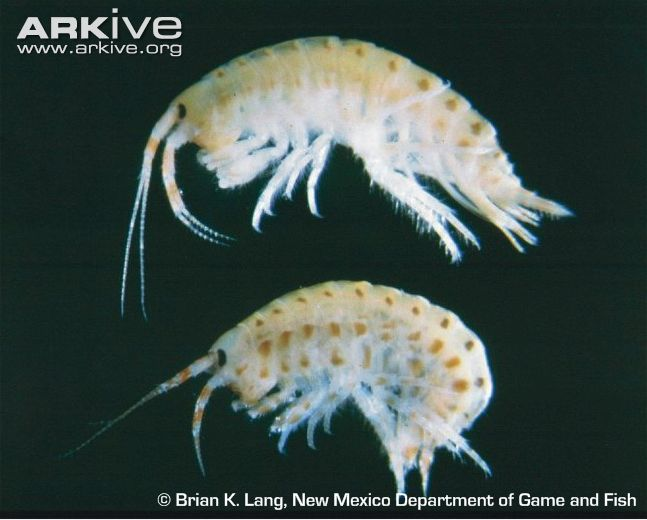 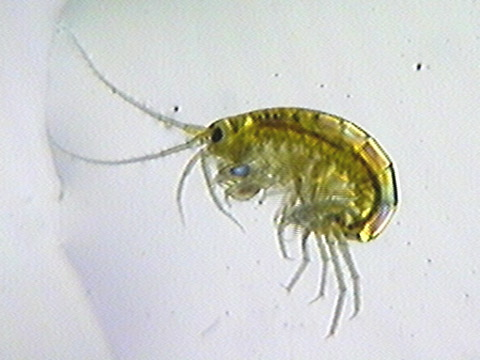 Backswimmer
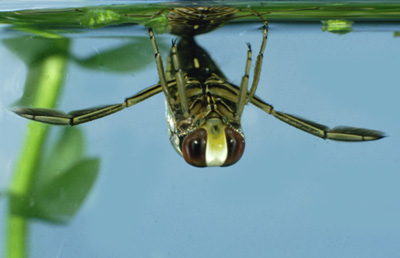 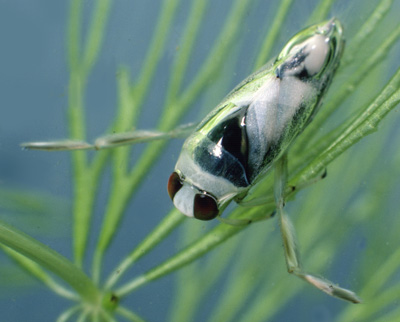 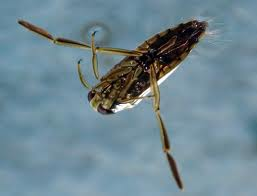 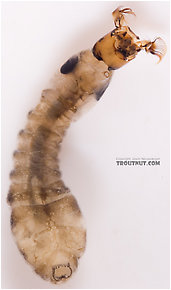 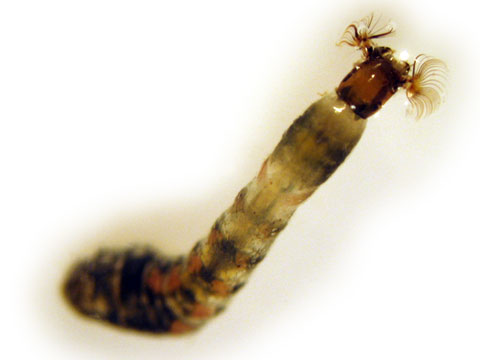 Blackfly larva
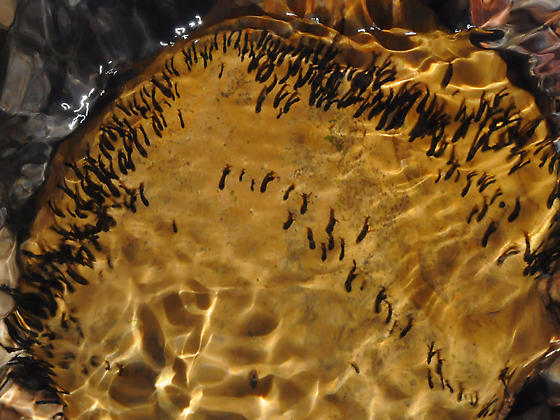 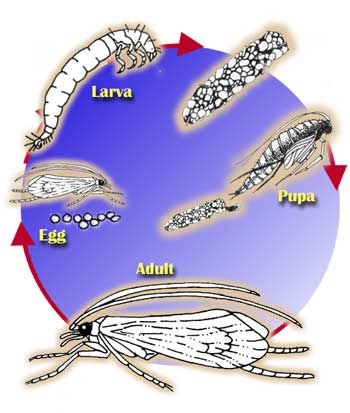 Caddisfly*(ELPA)
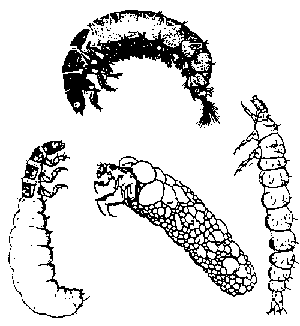 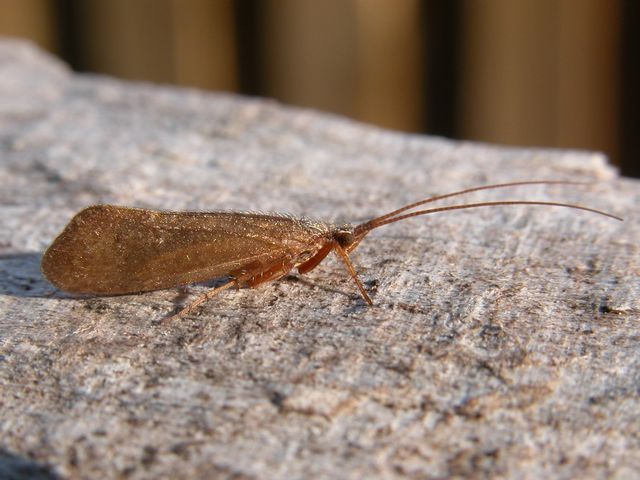 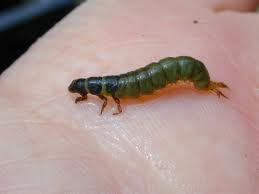 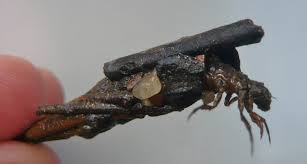 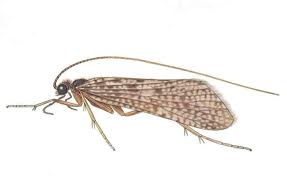 Crayfish
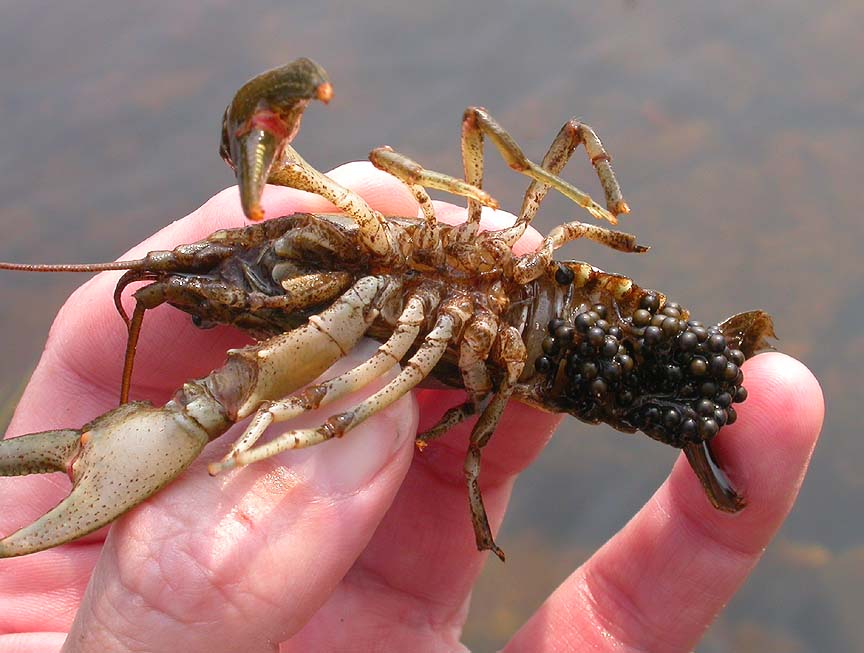 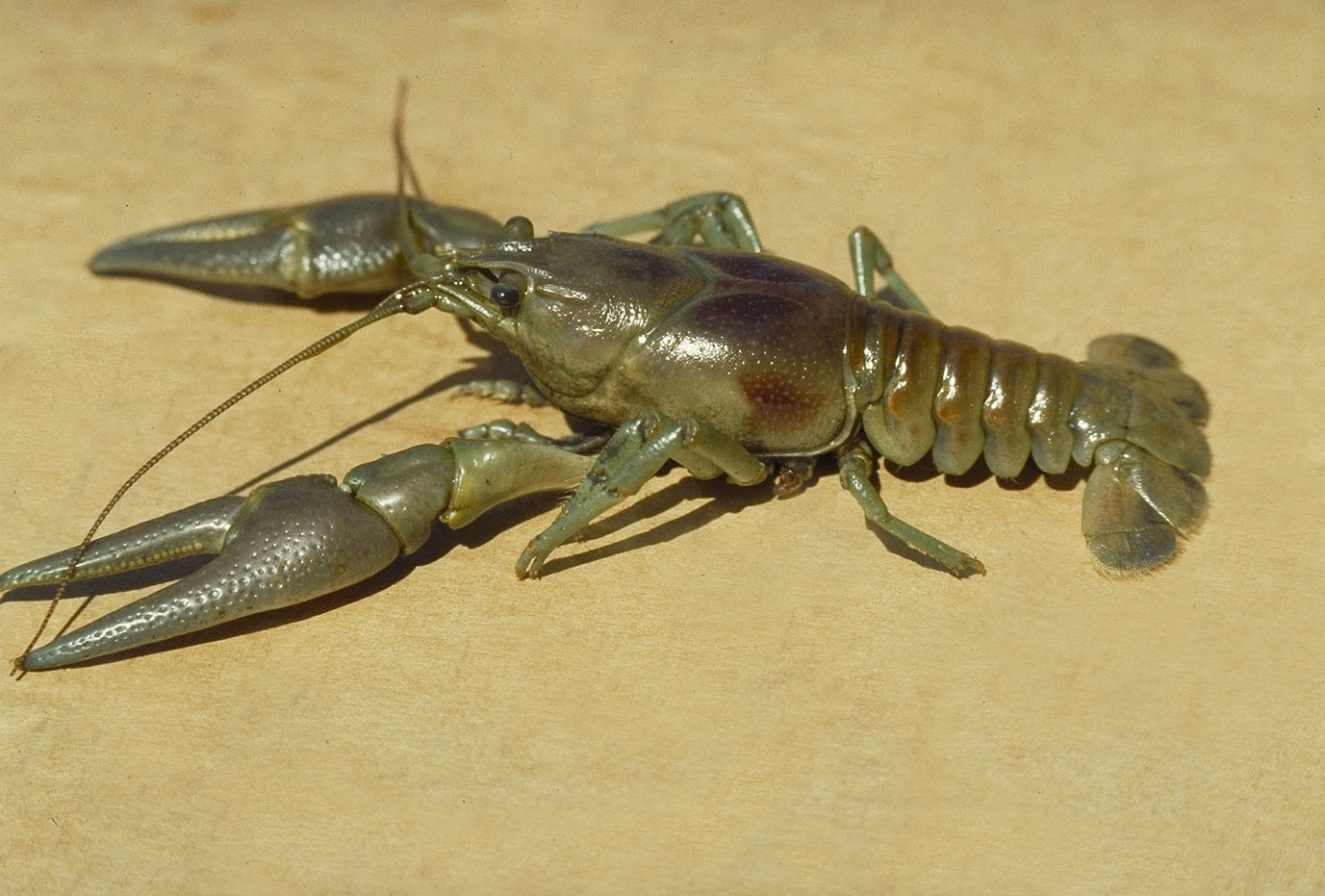 Cranefly* (ELPA)
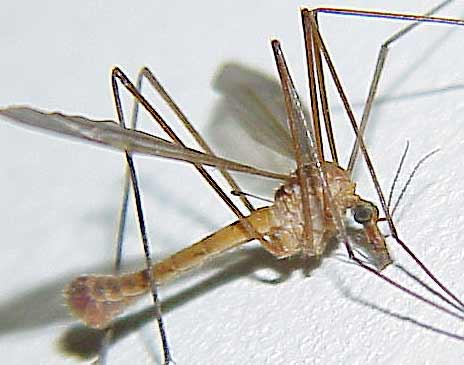 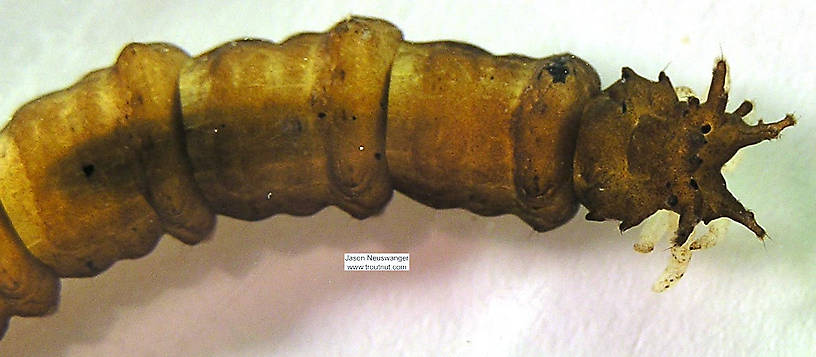 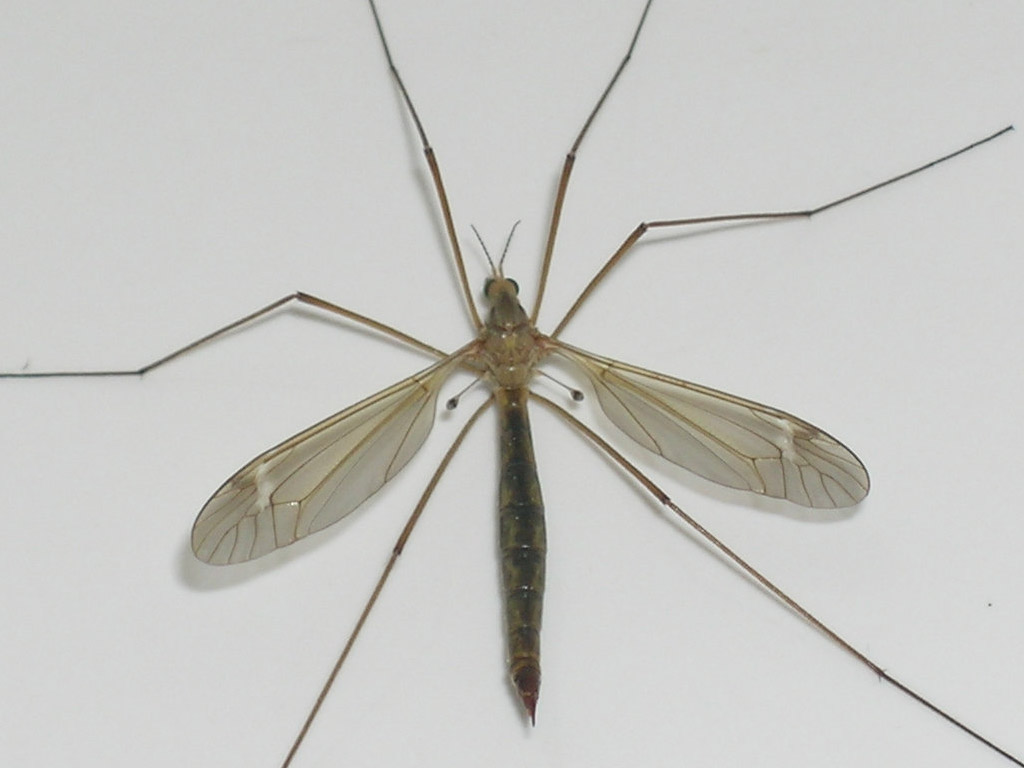 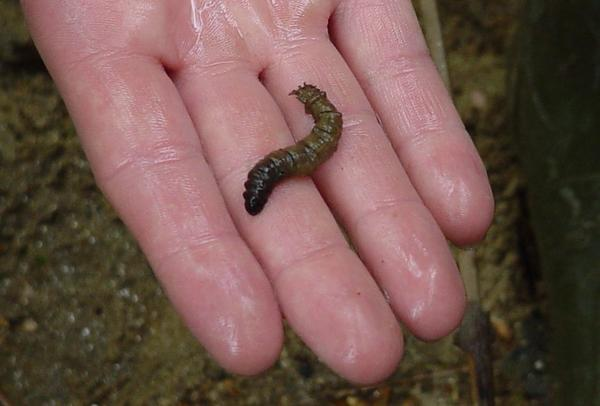 Damselfly* (ENA)
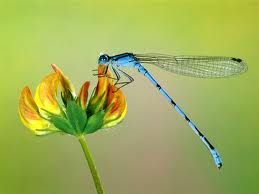 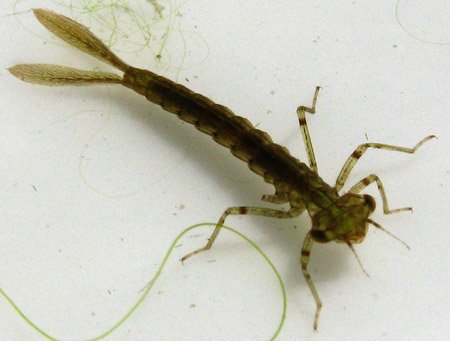 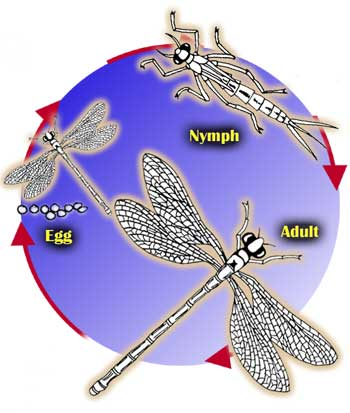 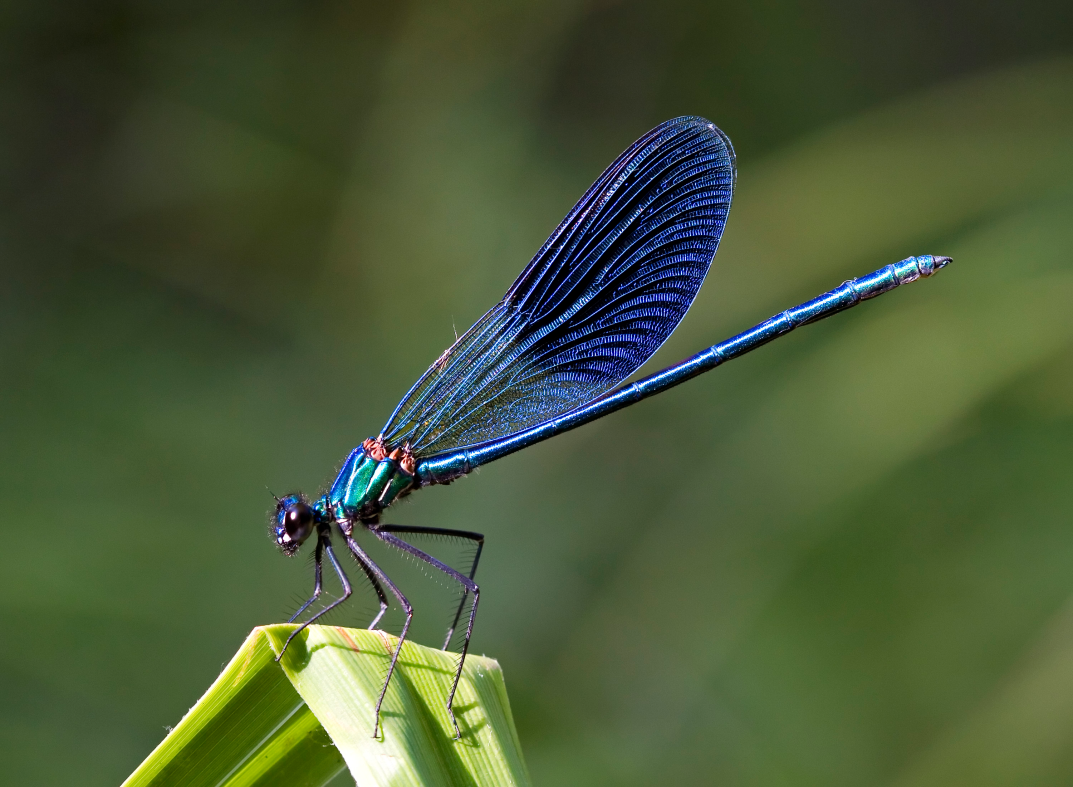 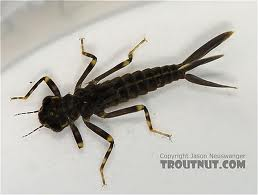 Dobsonfly/fishfly* (ELPA)
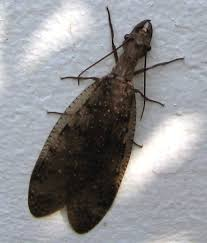 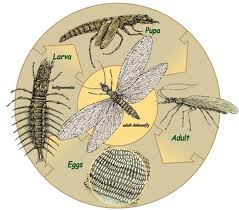 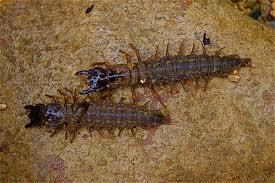 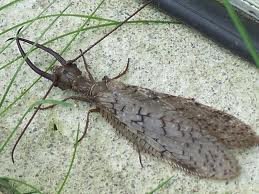 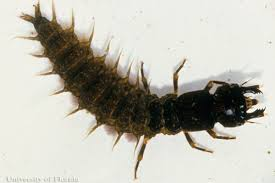 Dragonfly* (ENA)
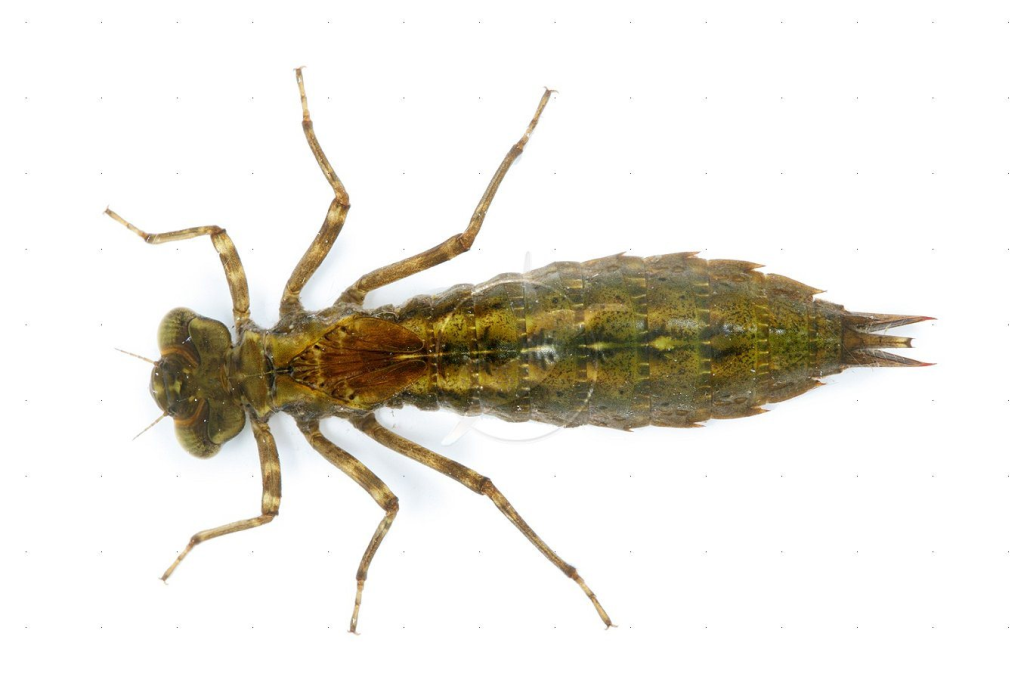 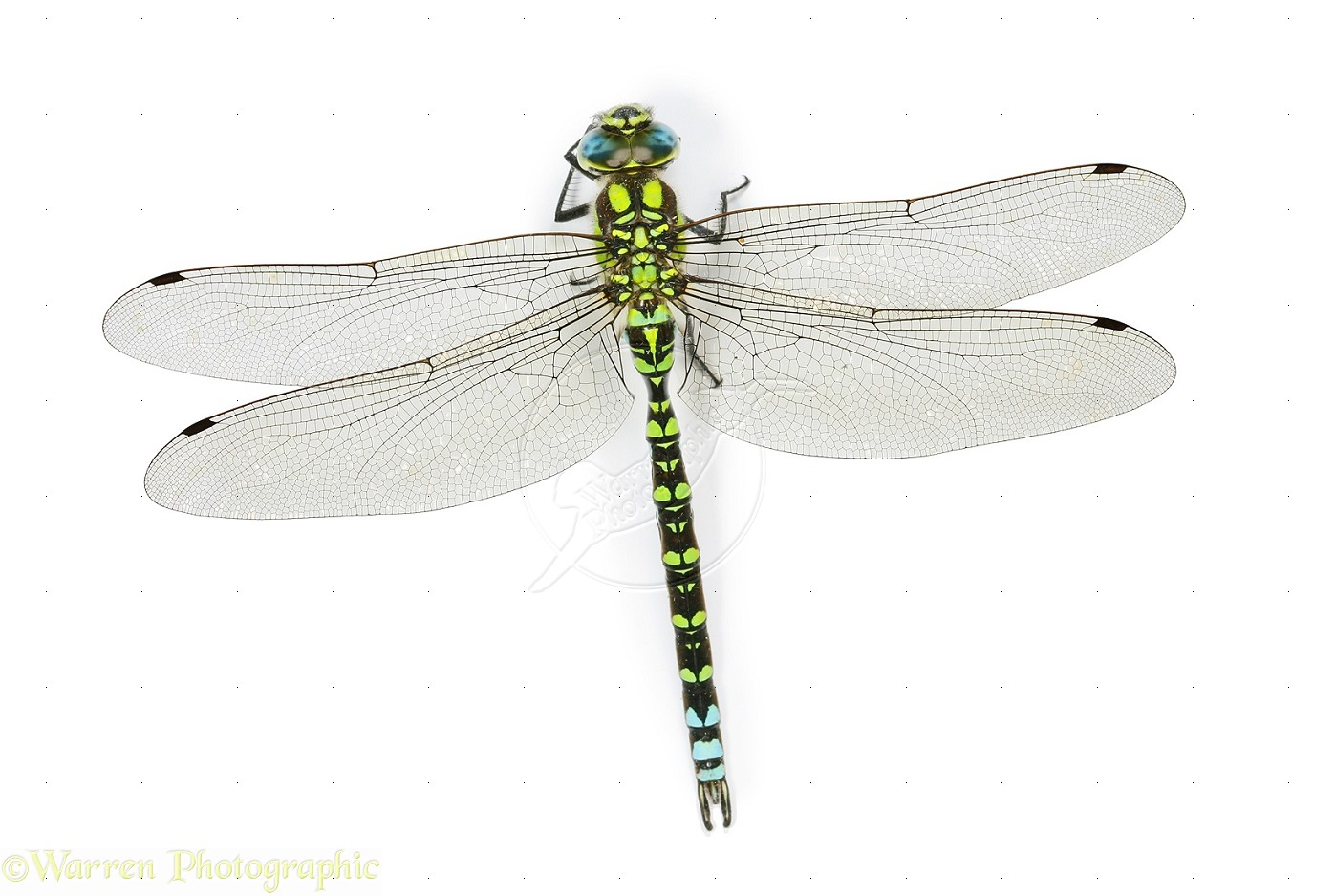 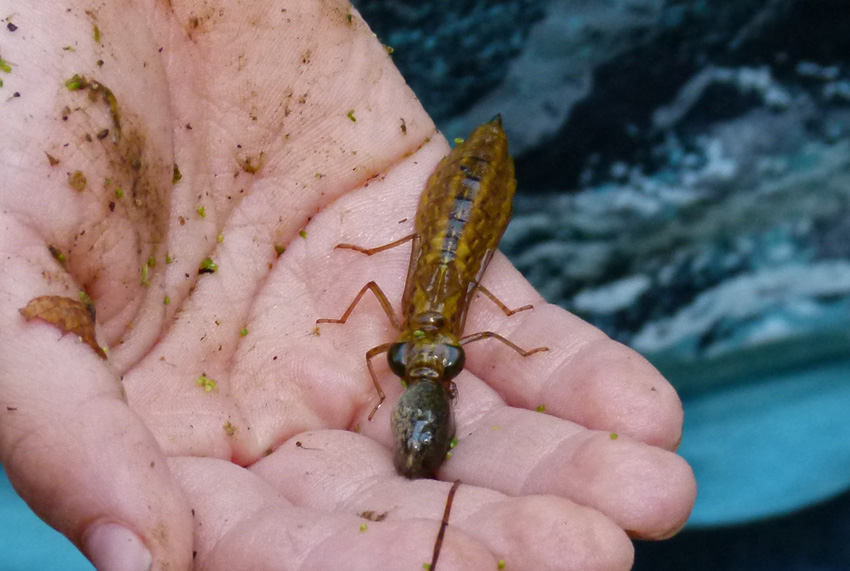 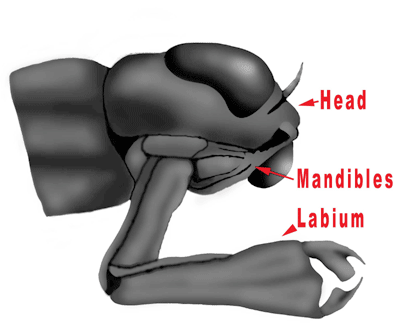 Freshwater mussel
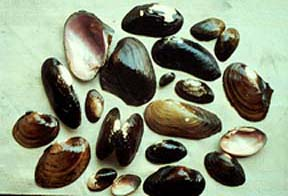 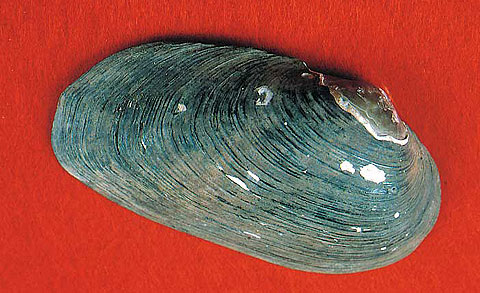 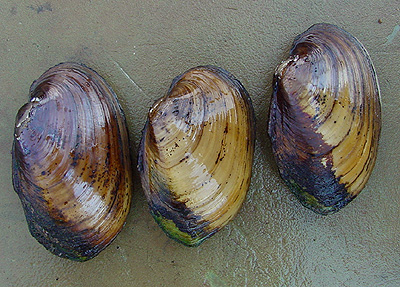 Freshwater snail
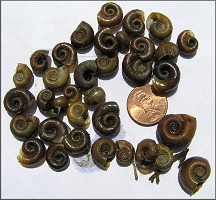 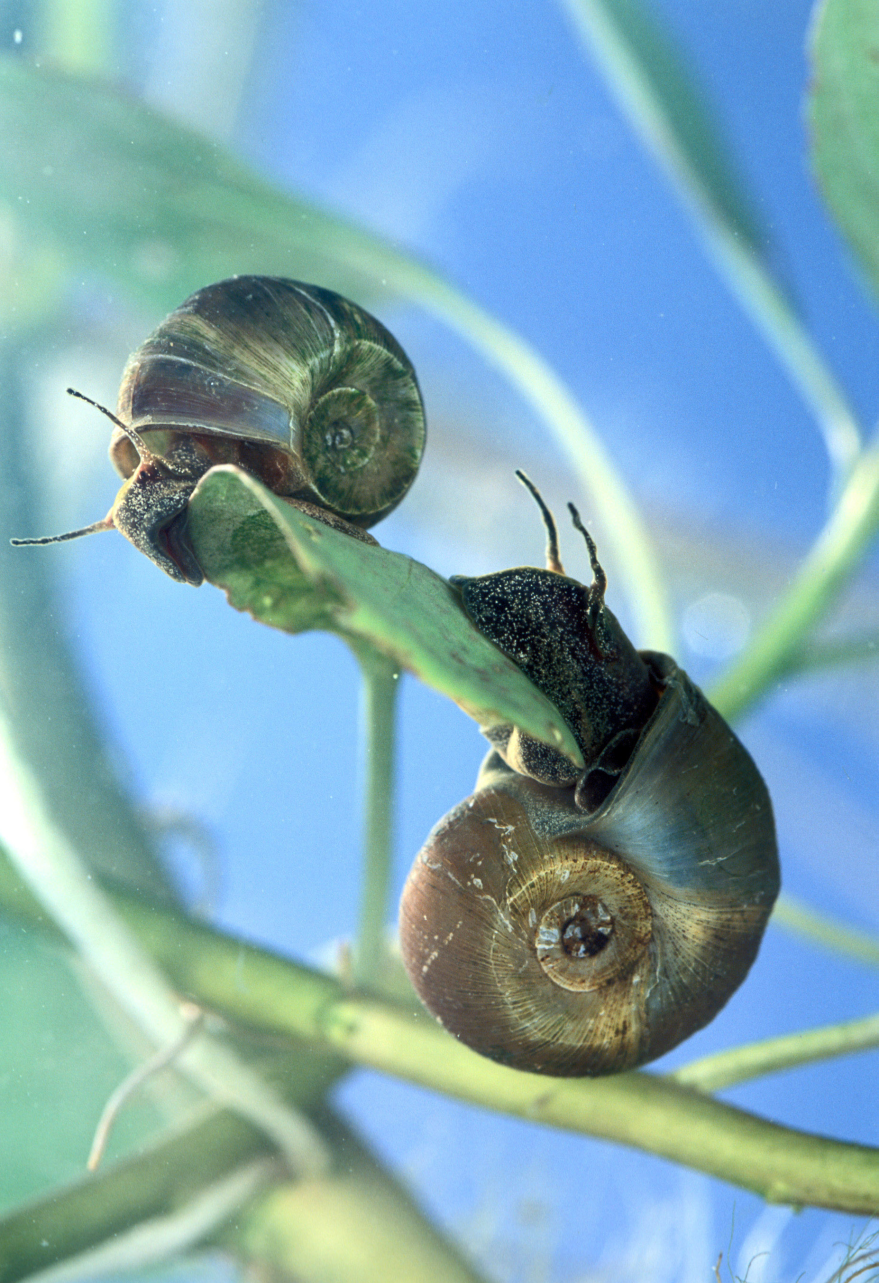 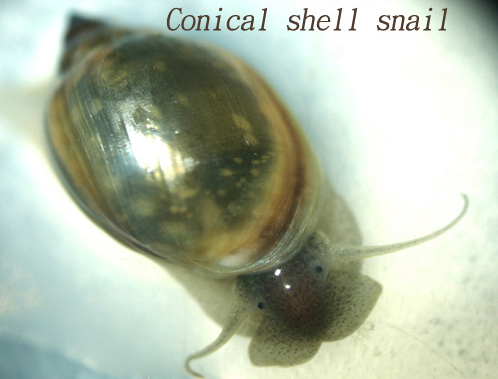 Giant water bug
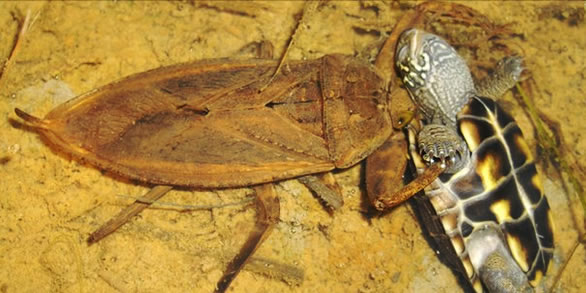 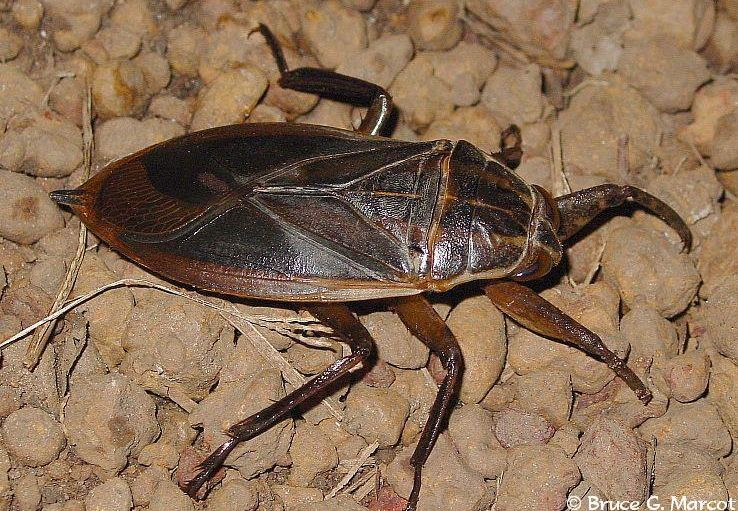 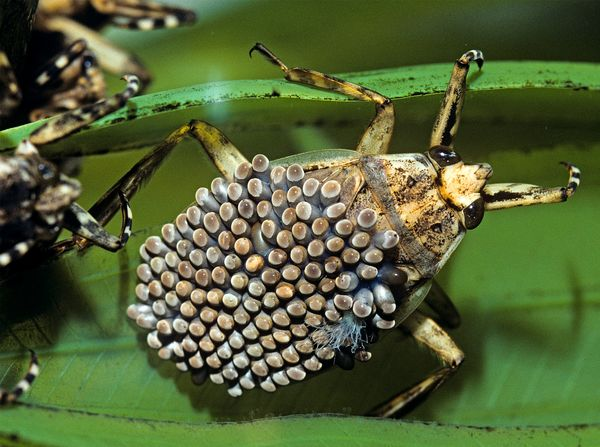 Isopod/aquatic sowbug
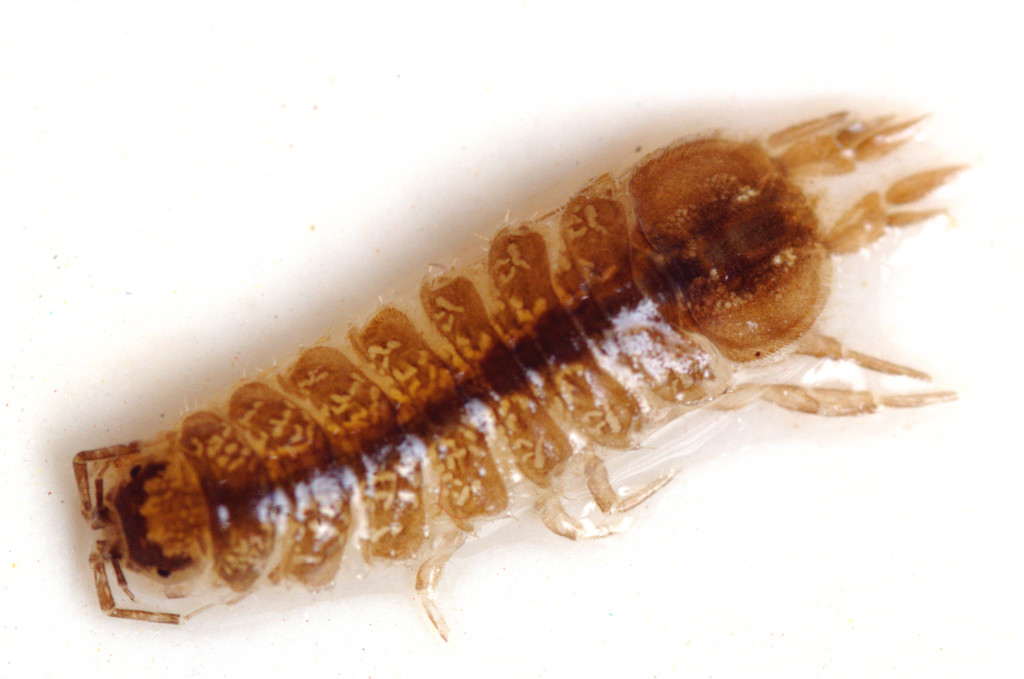 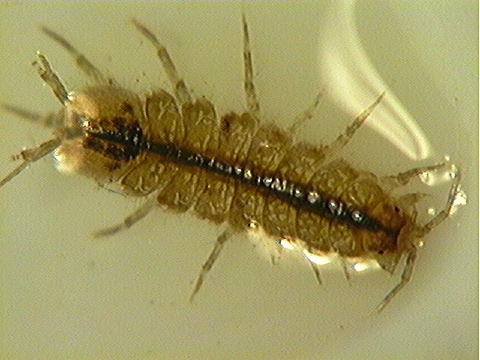 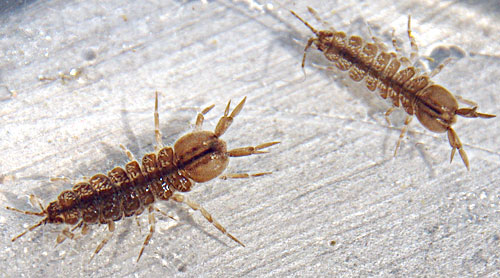 Mayfly* (ENA)
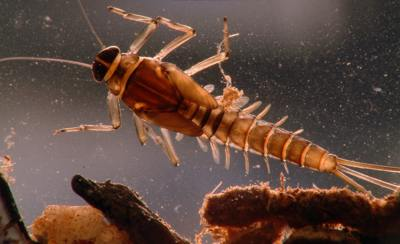 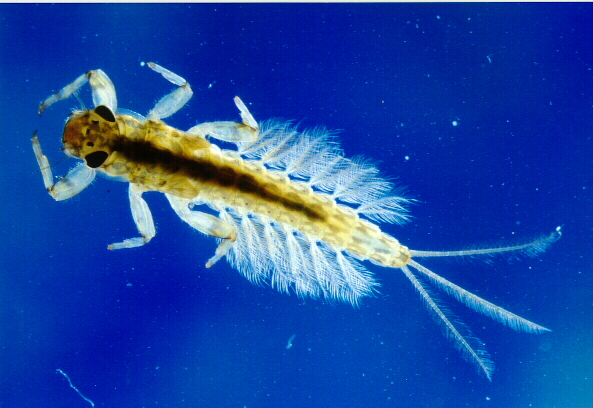 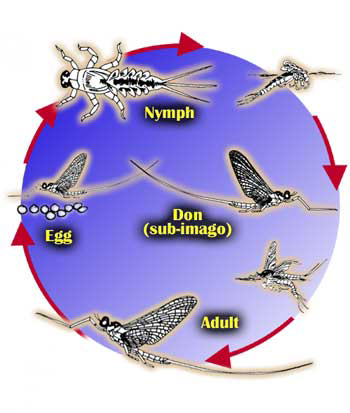 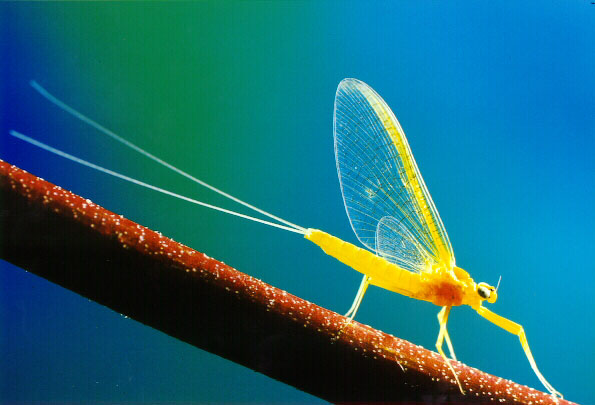 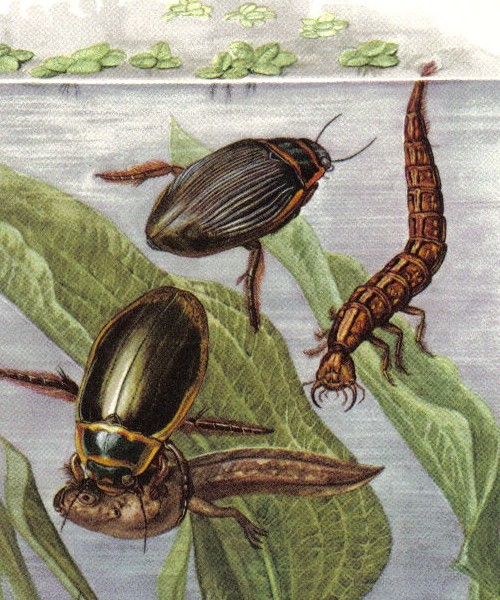 Predaceous diving beetle
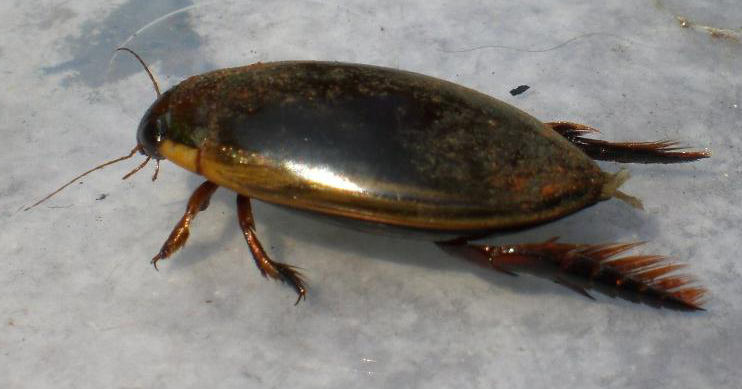 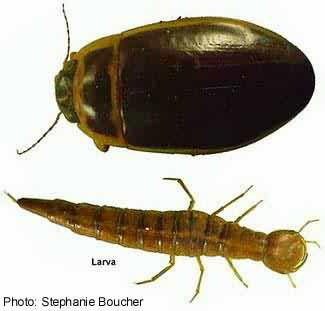 Stonefly* (ENA)
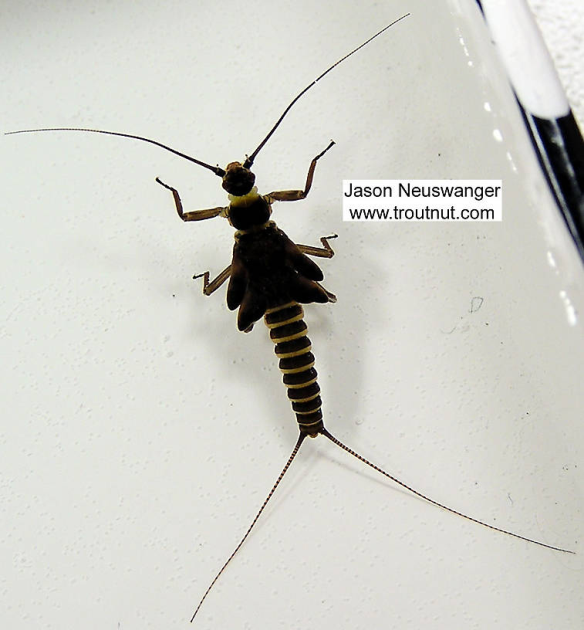 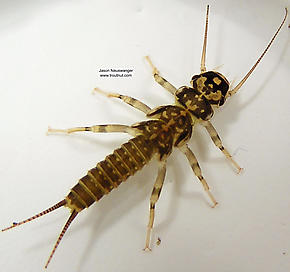 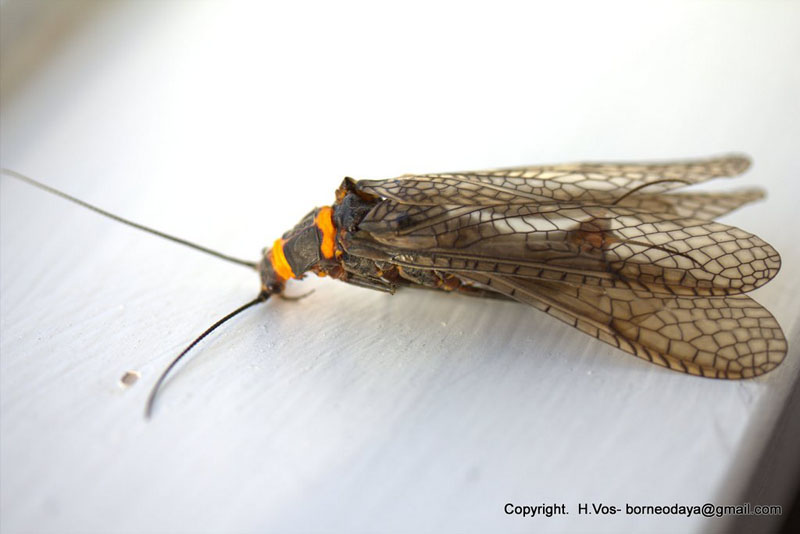 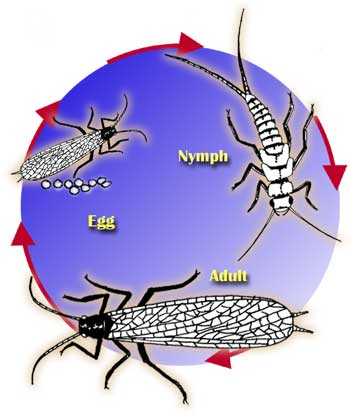 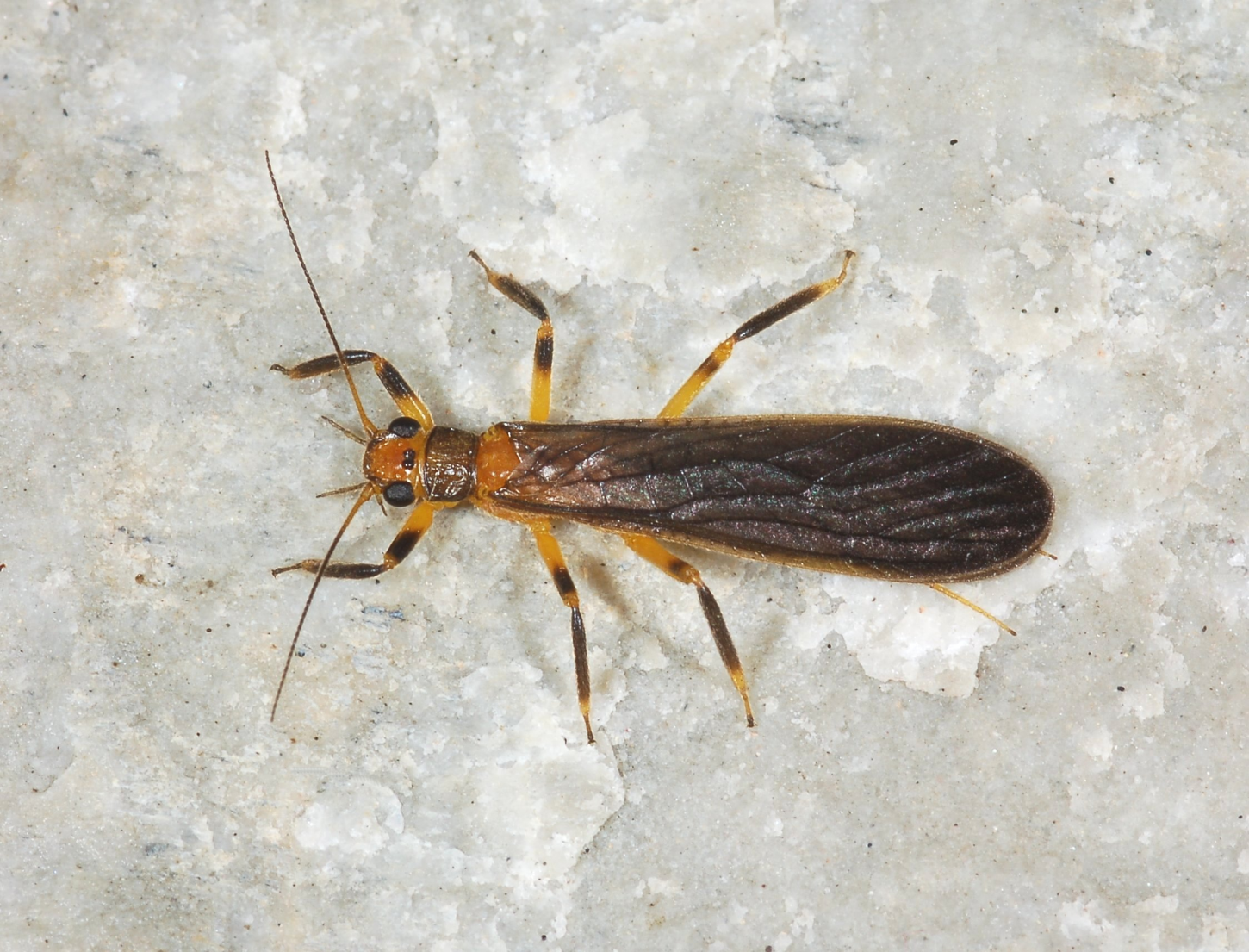 Water scorpion
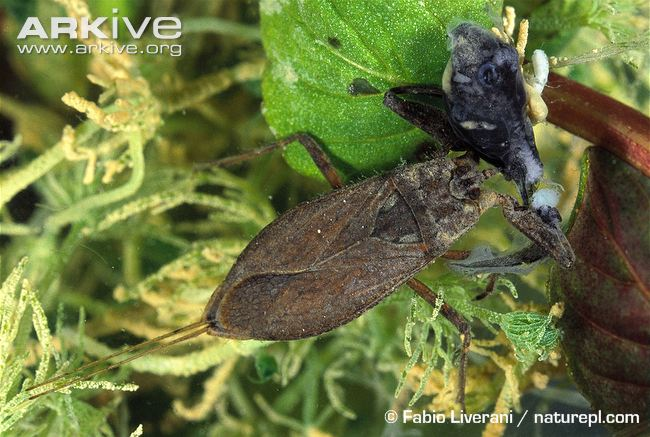 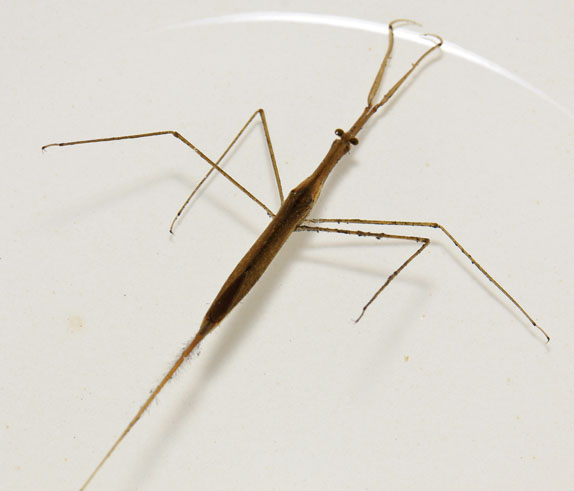 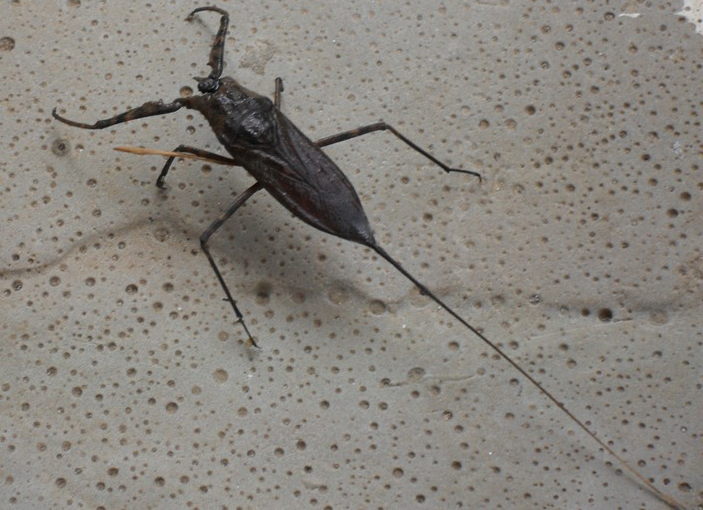 Water strider
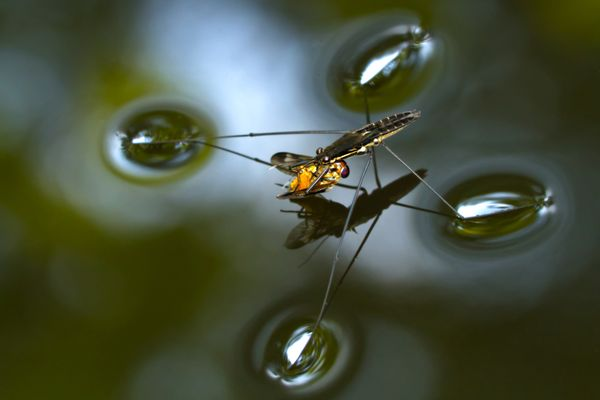 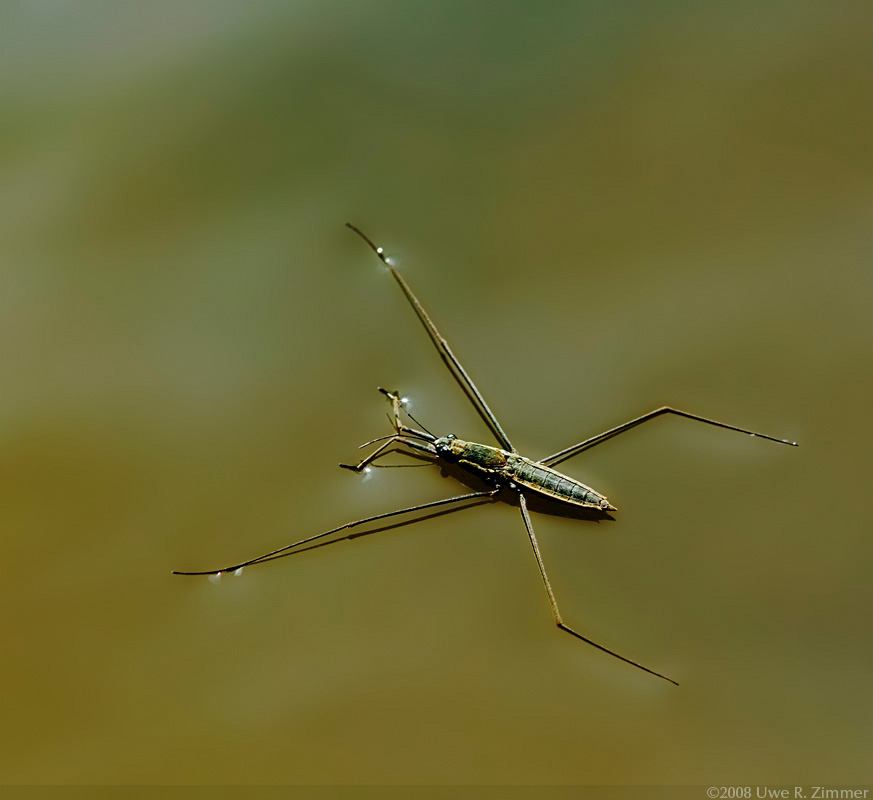 Whirligig beetle
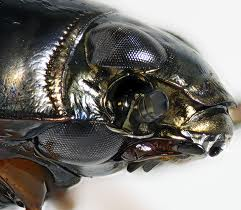 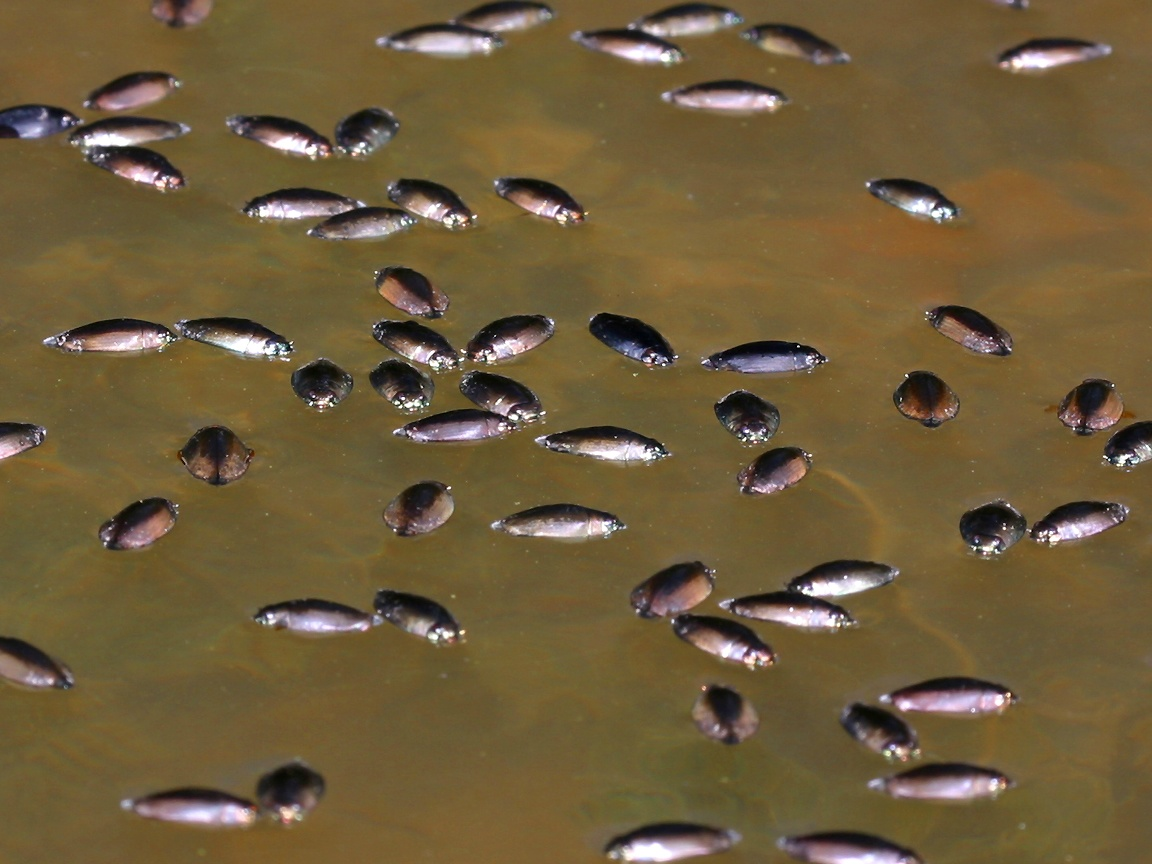 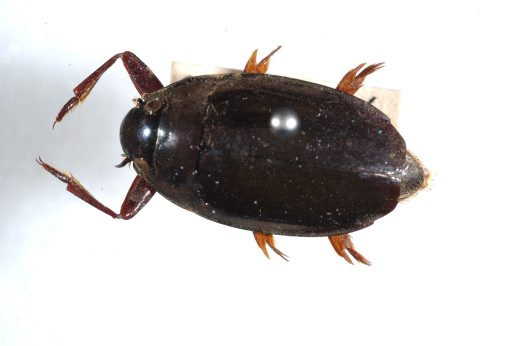 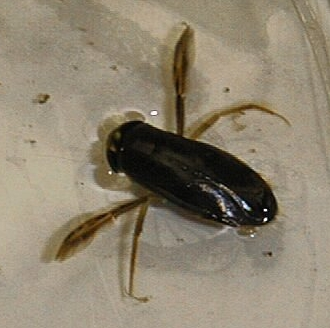 Water boatman
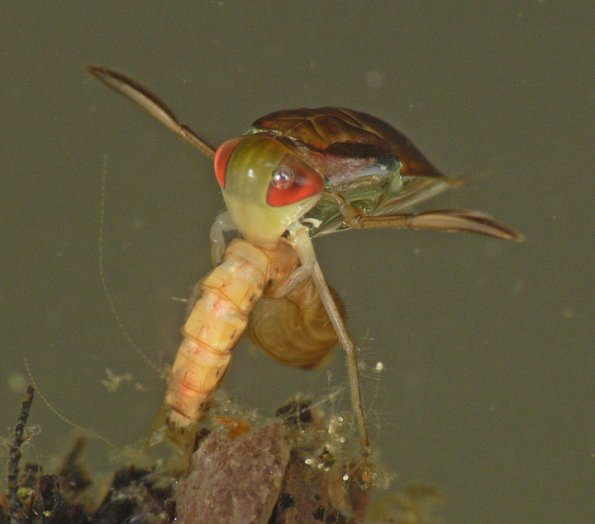 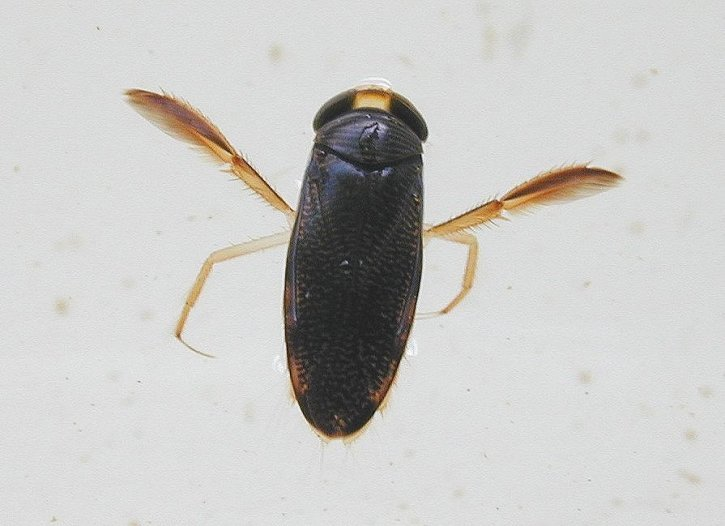 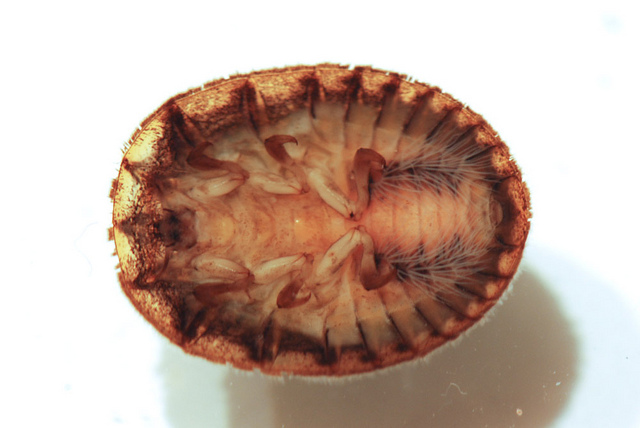 Water penny
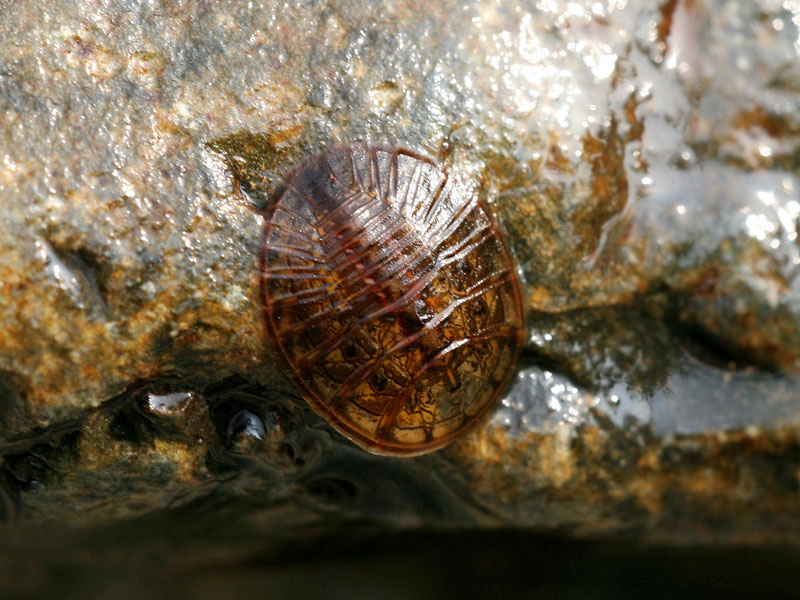 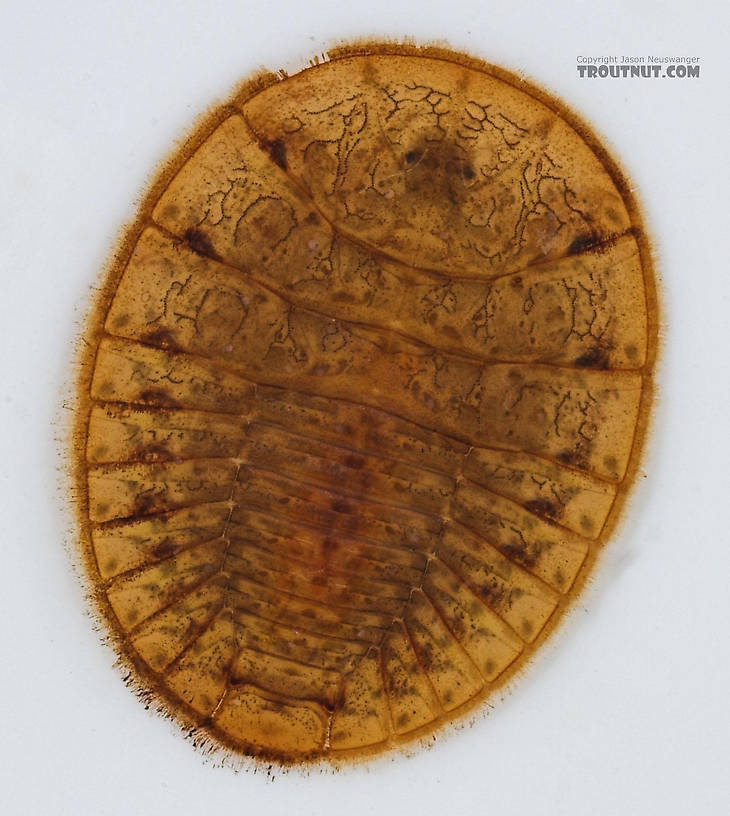 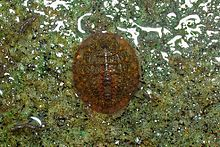